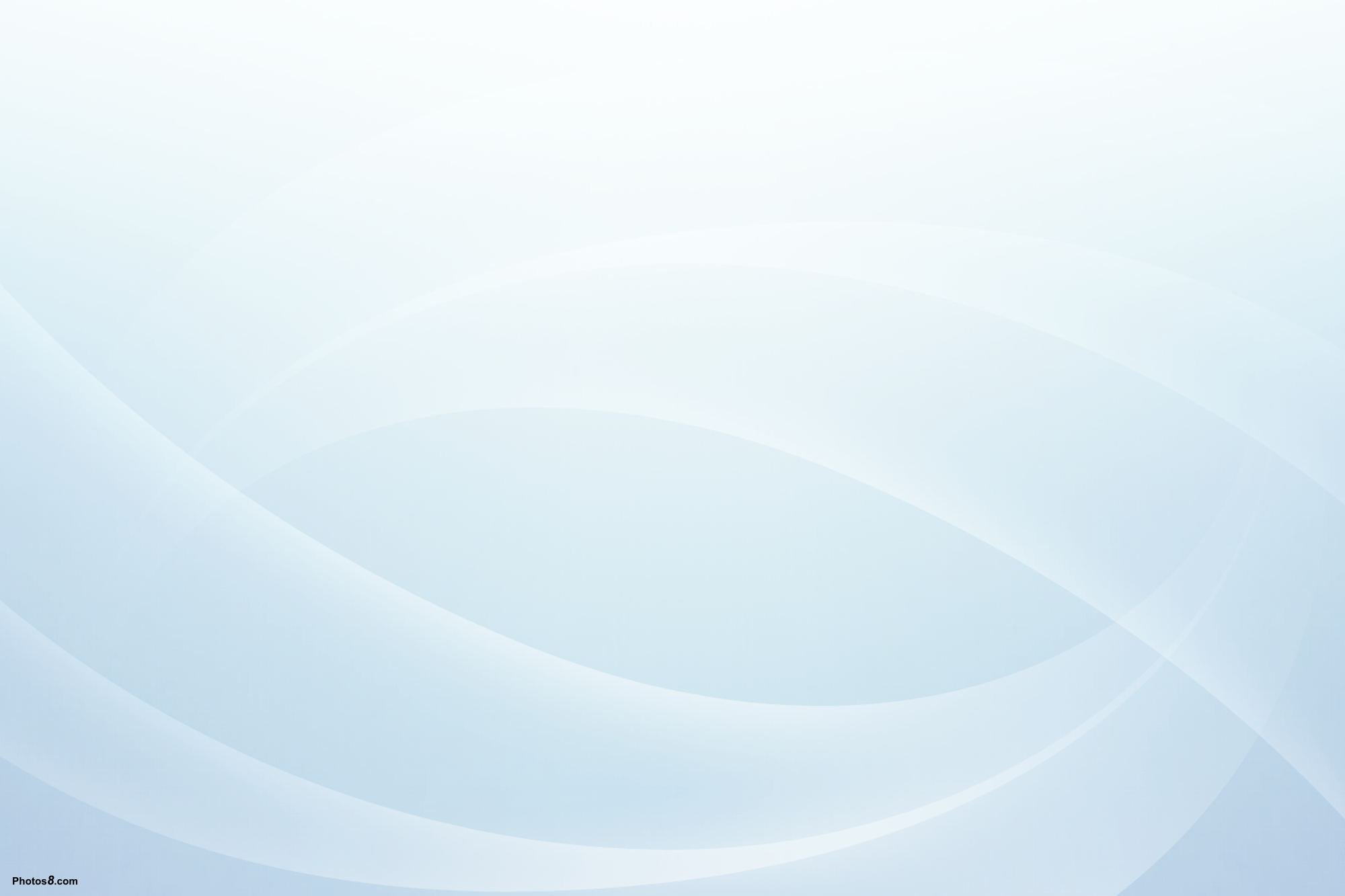 Муниципальное автономное дошкольное  образовательное учреждение детский сад №23 «Золотой ключик» общеразвивающего вида с приоритетным осуществлением деятельности по художественно-эстетическому направлению  развития воспитанников, г. Березовский, Кемеровская область.
Игровые технологии в работе с родителями
Пятакова Кристина Дмитриевна, воспитатель
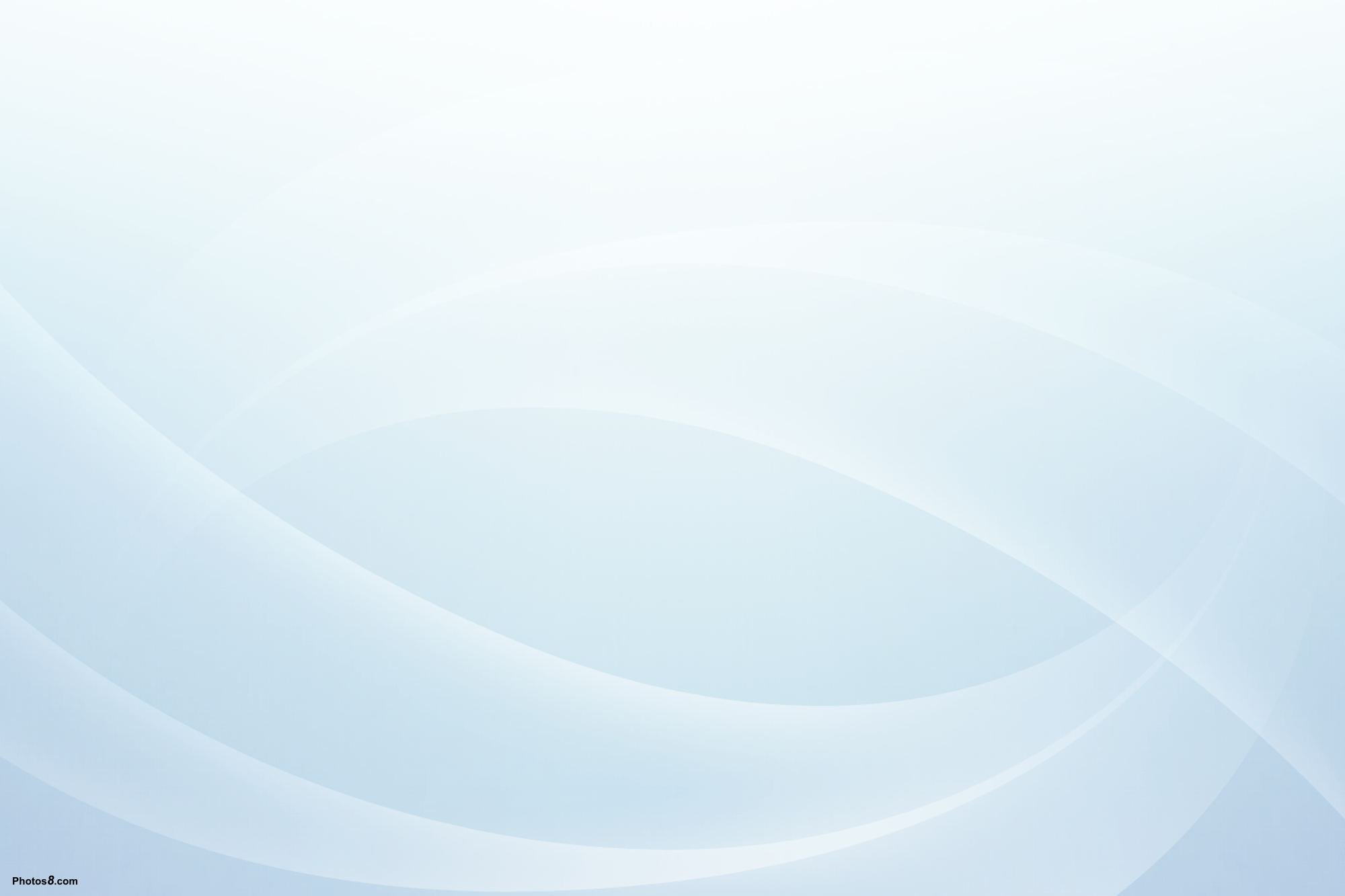 Педагоги и родители – это партнеры, которые дополняют друг друга, их отношения предполагают равенство сторон, взаимность, доброжелательность, уважение, создание атмосферы общности интересов в воспитании, располагая к диалогу.
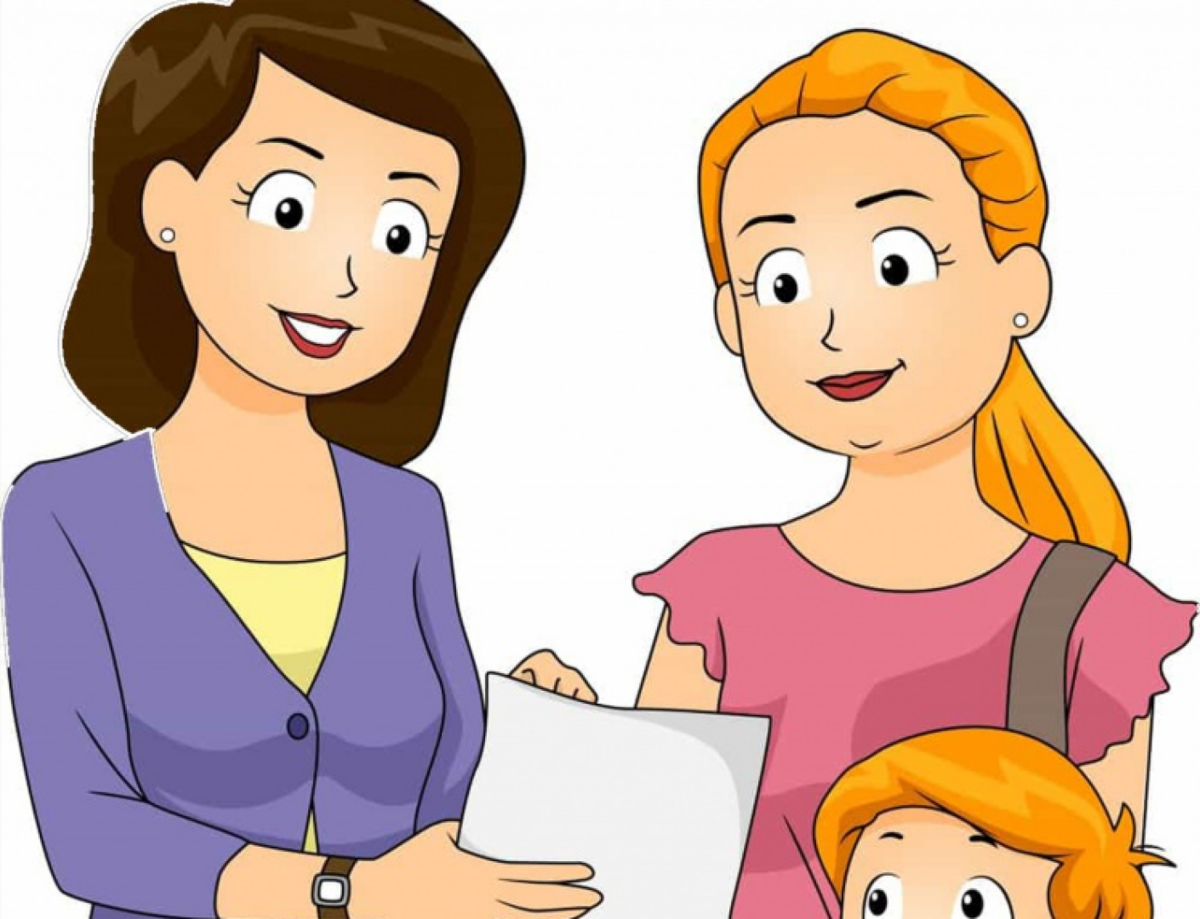 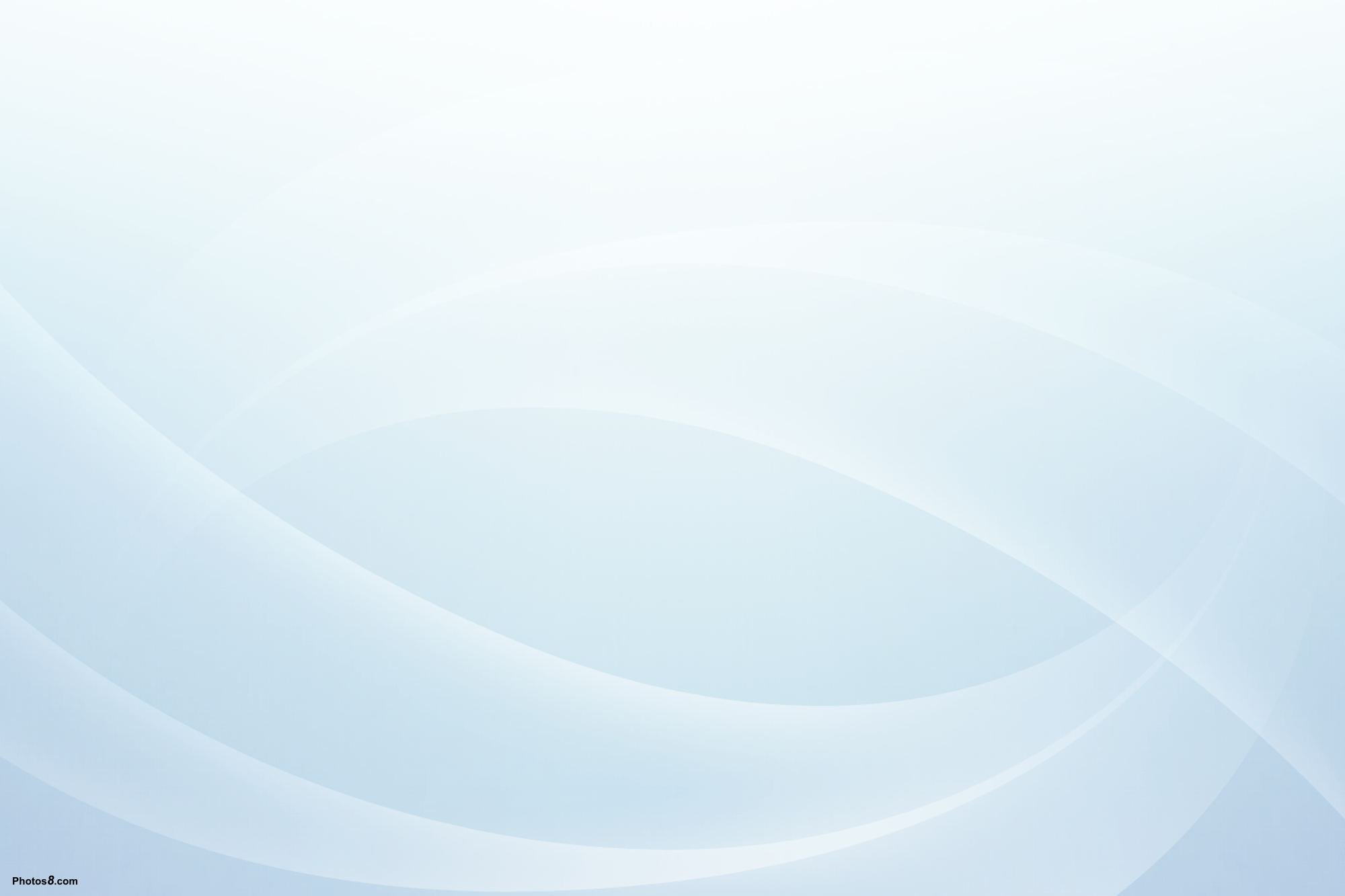 Игровая технология - организация педагогического процесса в форме различных педагогических игр.
	
	Главная цель игровой технологии - создание полноценной мотивационной основы для формирования навыков и умений деятельности в зависимости от условий функционирования дошкольного учреждения и уровня развития детей.

	Задачи:
•  Достигнуть высокого уровня мотивации, осознанной потребности в усвоении знаний и умений за счёт собственной активности ребёнка.
•  Подобрать средства, активизирующие деятельность детей и повышающие её результативность.
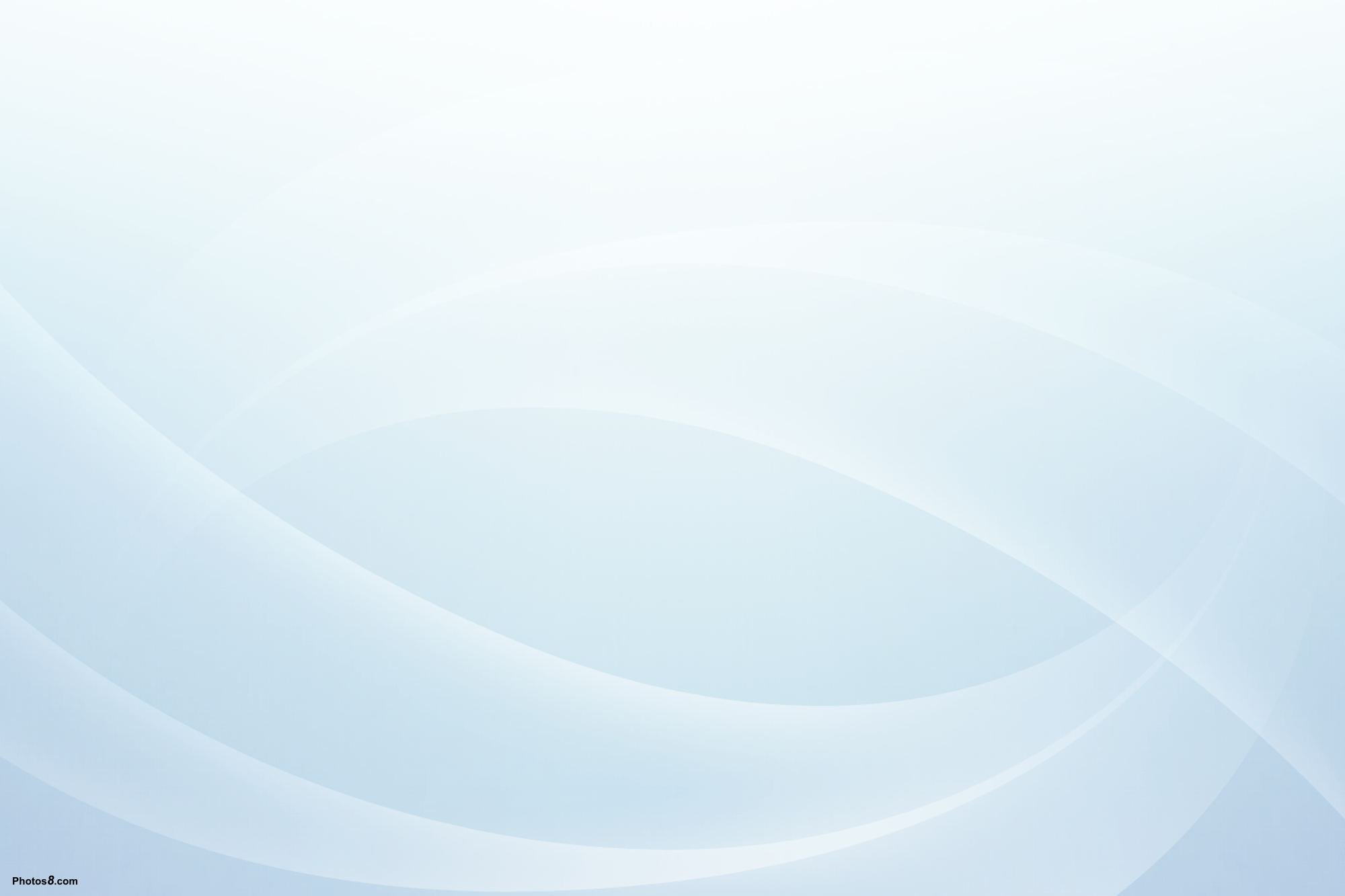 Где мамы проводят так много времени после рабочего дня?
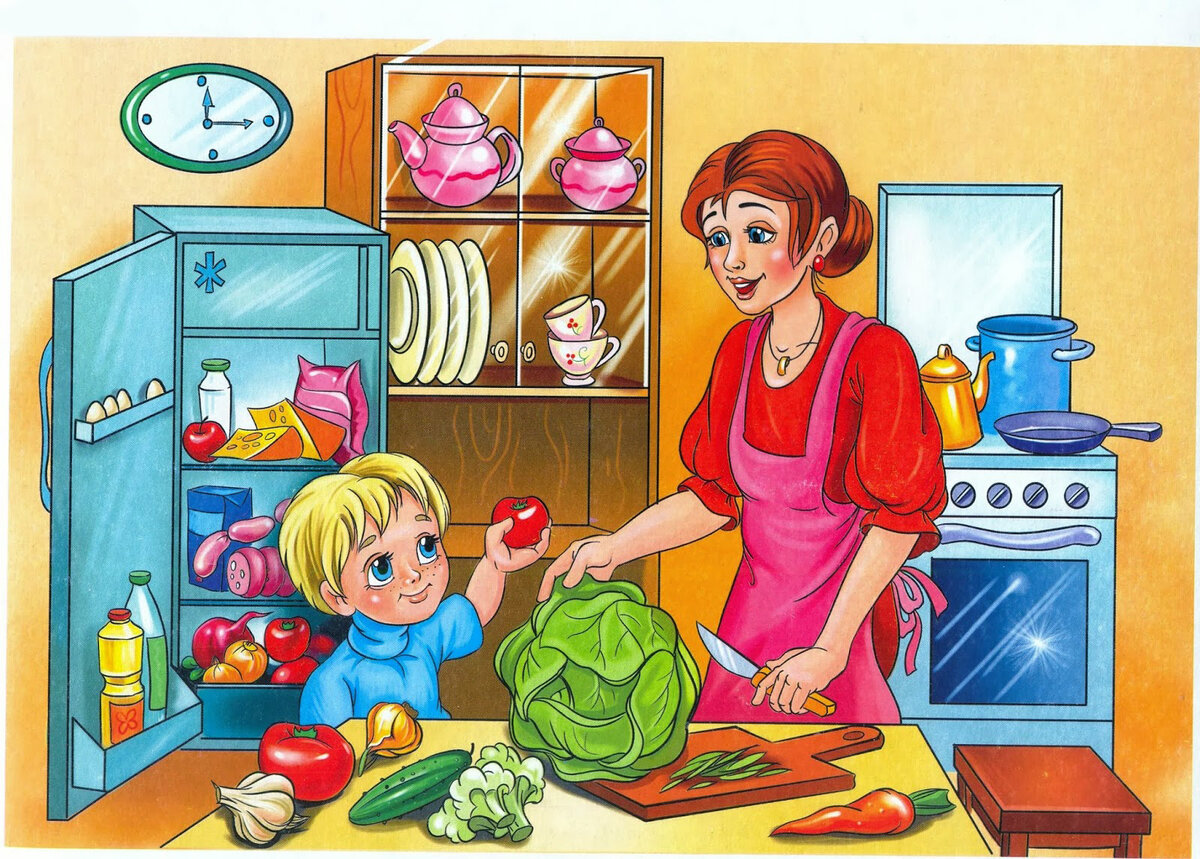 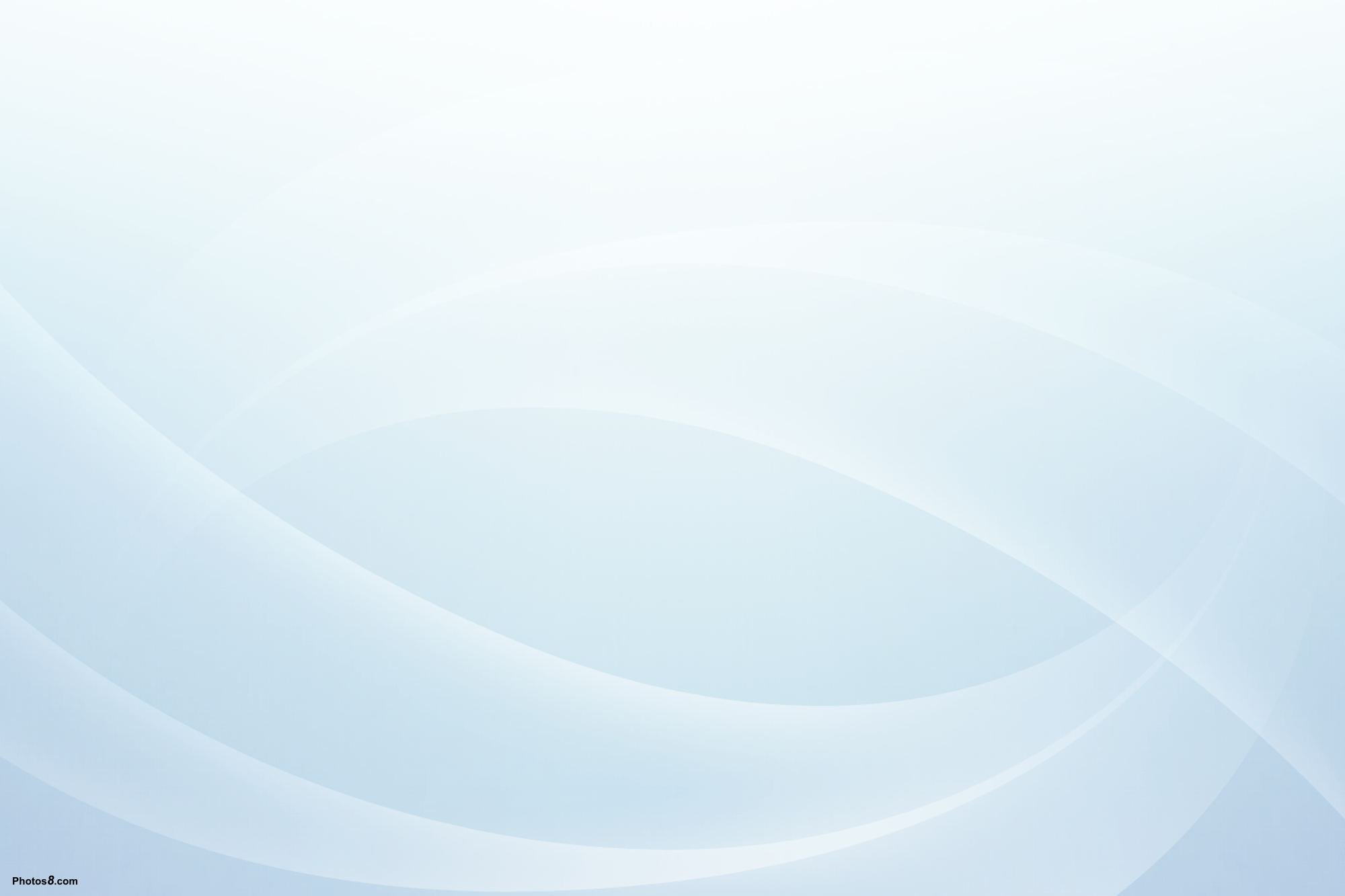 Артикуляционная гимнастика	«Варенье»
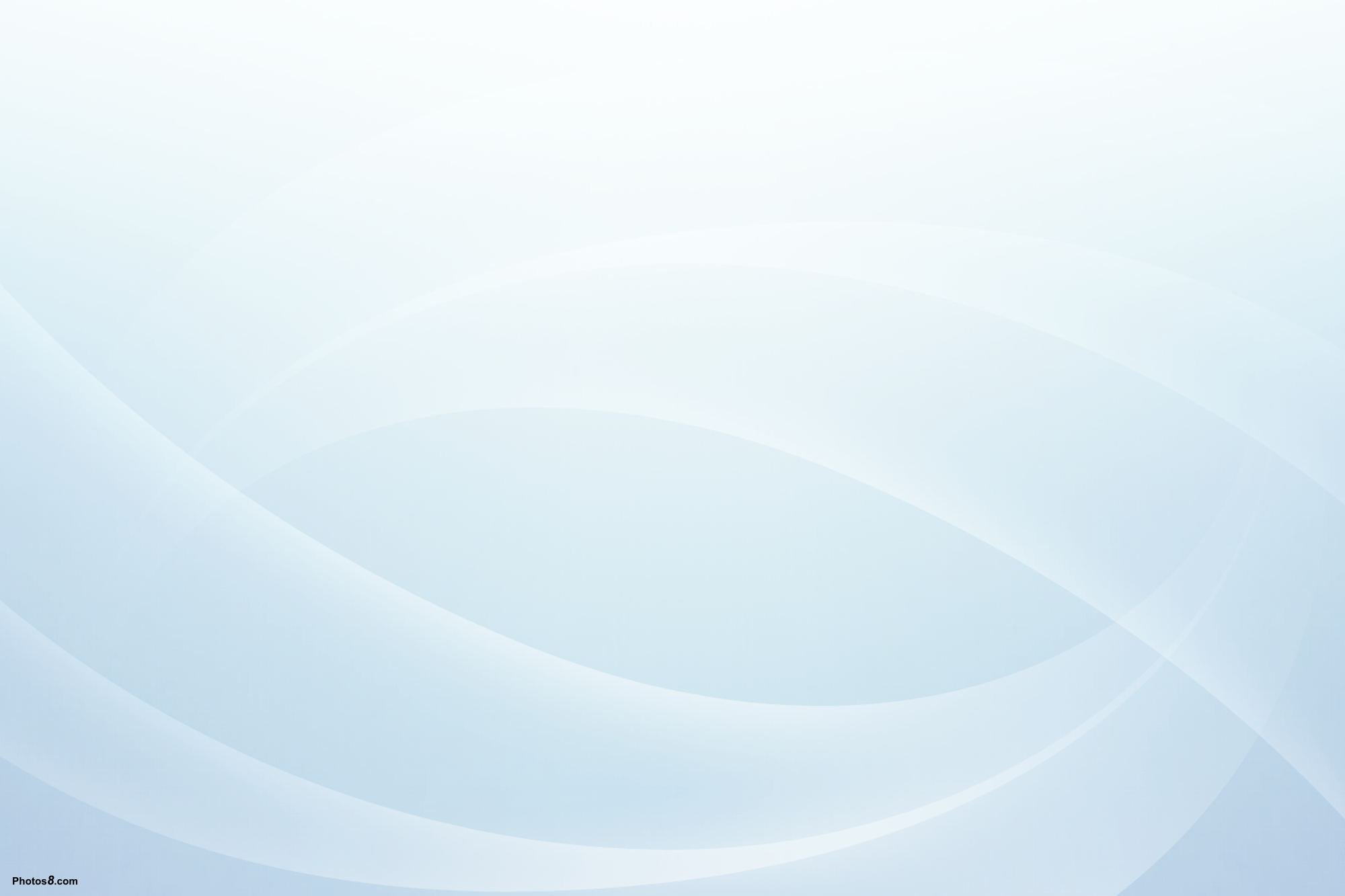 Игры на развитие мелкой моторики рук
«Золушка»
«Макаронные украшения»
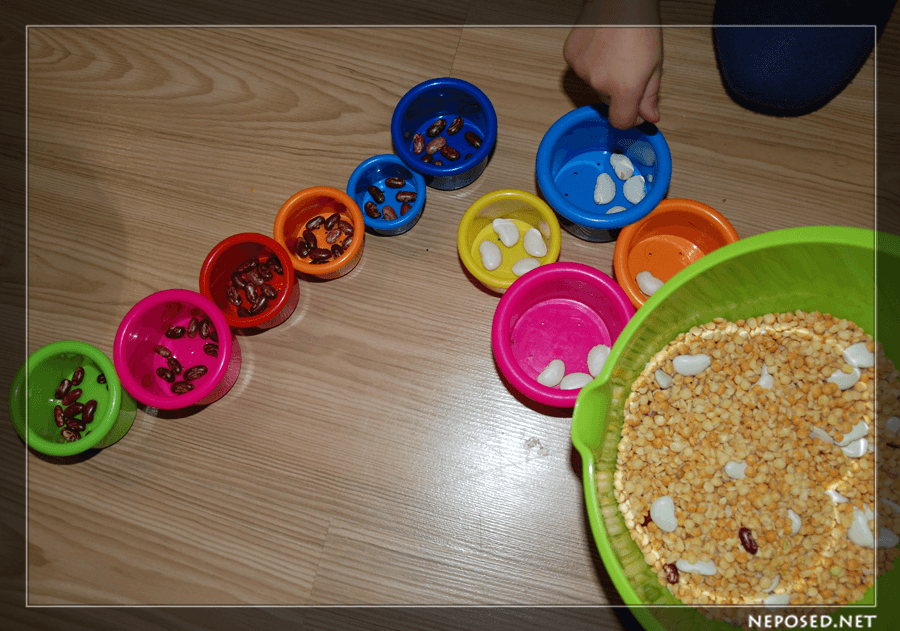 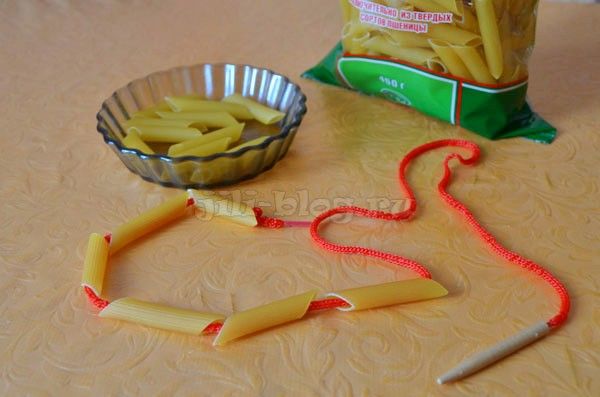 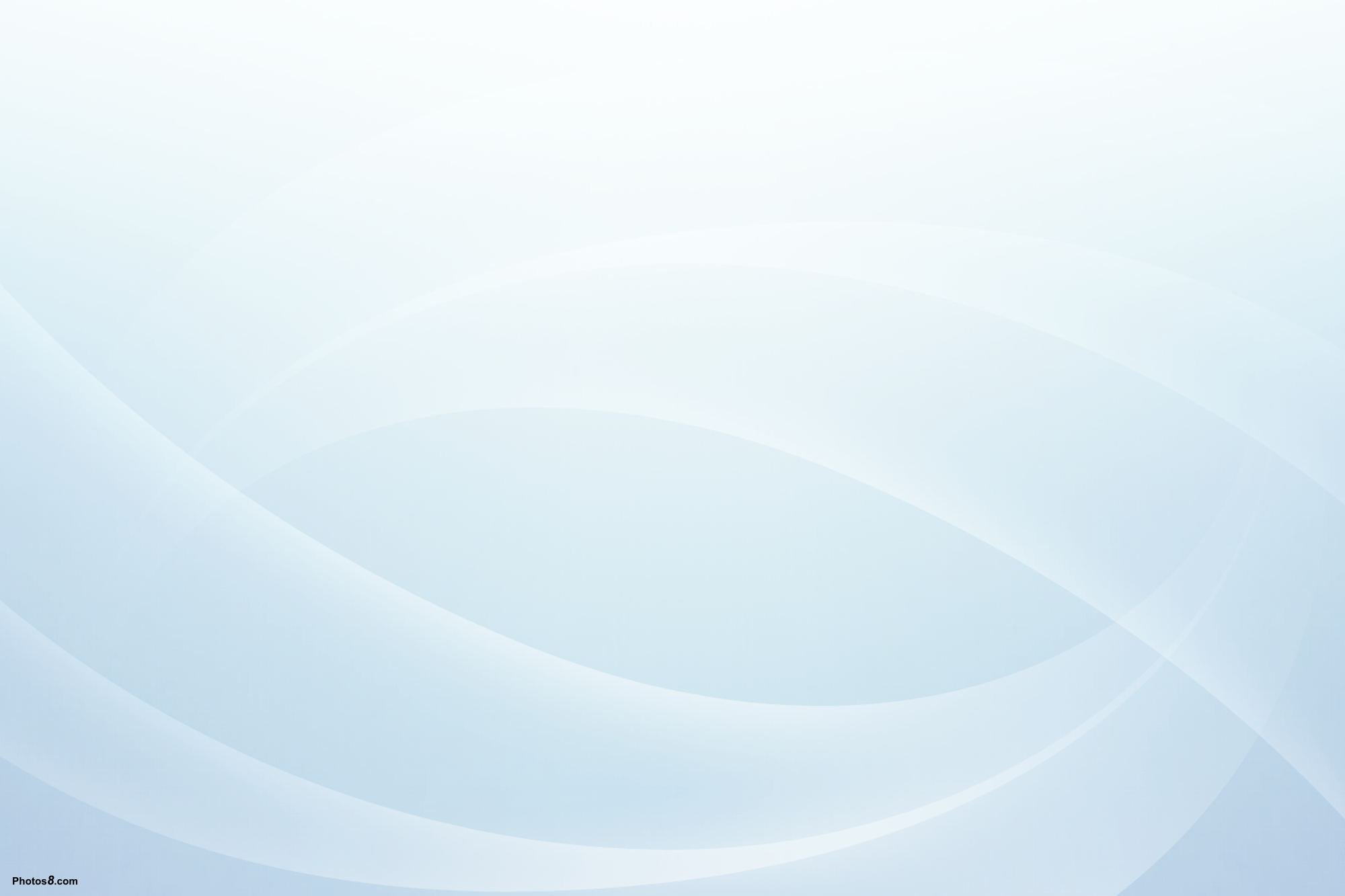 Игра на обогащение словаря ребенка
«Что в мешочке?»
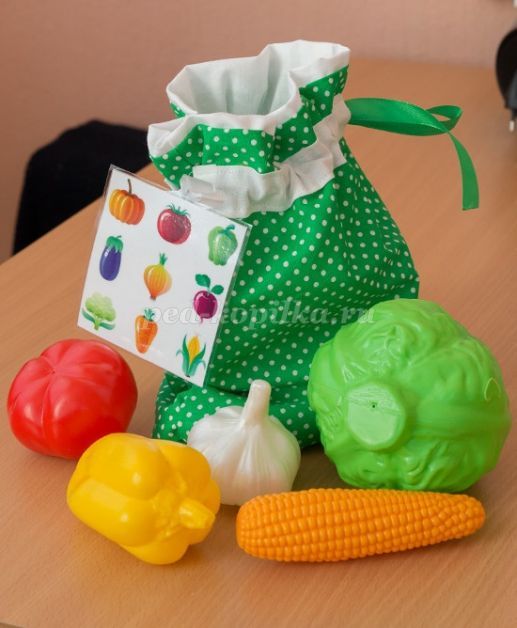 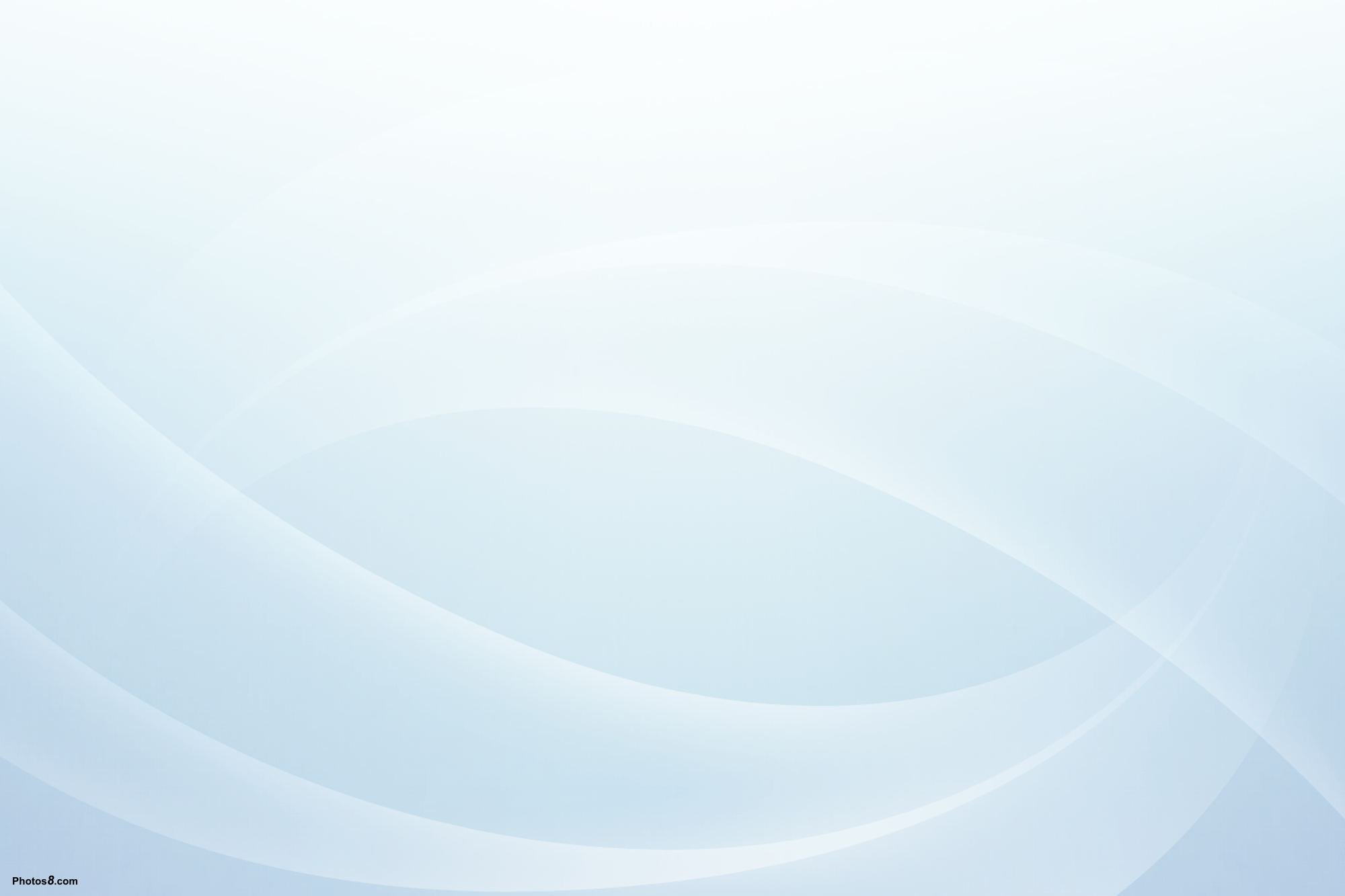 Игра на развитие грамматического строя
«Один-много»
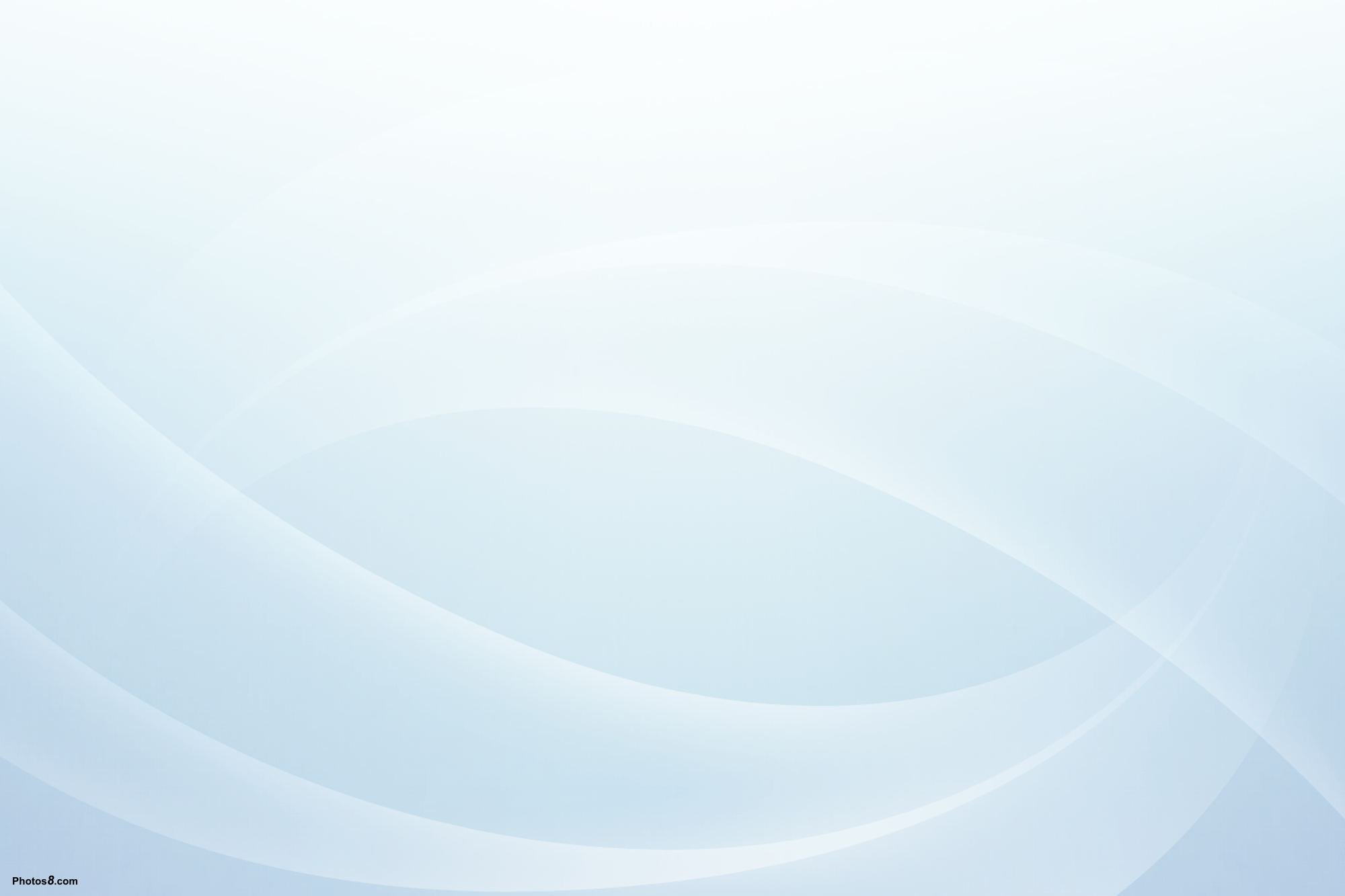 Рефлексия «Цветок»
Желтый – если вам было очень интересно
Голубой- если вам понравился мастер-класс
Малиновый – если вы узнали что-то новое
Фиолетовый – кому было скучно